ЗАГАДКИ
ДЛЯ ДОШКОЛЬНИКОВ
И МЛАДШИХ ШКОЛЬНИКОВ
Дел у меня немало - я белым одеялом Всю землю укрываю, в лёд реки убираю, Белю поля, дома, а зовут меня ...
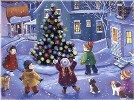 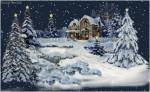 ЗИМА
Году конец и начало зиме!"- Вот так загадку задали мне.Морозы и вьюга,И снег на дворе,К нам в гостиПриходит зима в ...
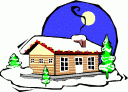 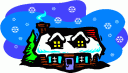 ДЕКАБРЕ
С неба он летит зимой,Не ходи теперь босой,Знает каждый человек,Что всегда холодный ...
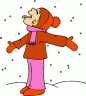 снег
Гуляет в поле,Да не конь.Летает на воле,Да не птица.
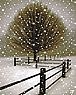 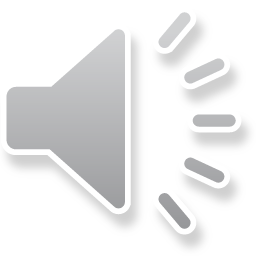 вьюга
Он рисует на стеклеПальмы, звёзды, валенки.Говорят, ему сто лет,А шалит, как маленький.
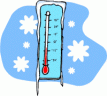 МОРОЗ
Есть один такой цветок.Не вплетёшь его в венок.На него подуй слегка:Был цветок — и нет цветка.
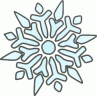 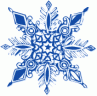 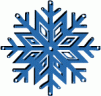 снежинка
Морковка белаяВсю зиму росла.Солнышко пригрелоИ морковку съело.
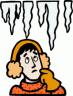 СОСУЛЬКА
Человечек непростой:Появляется зимой,А весною исчезает,Потому что быстро тает.
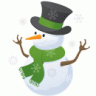 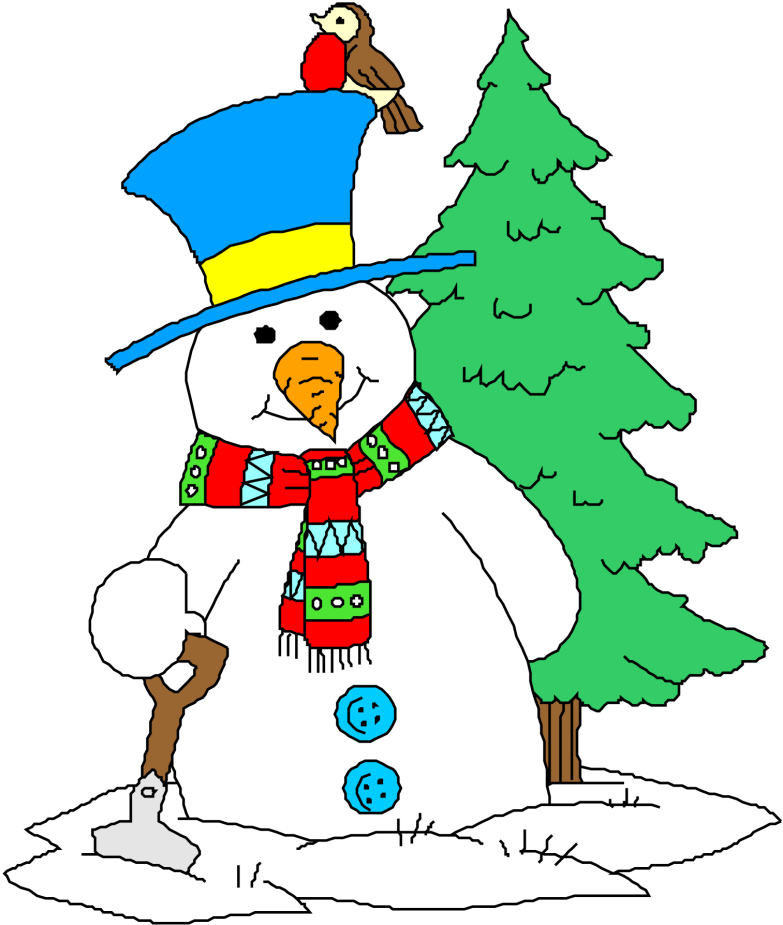 СНЕГОВИК
Чтоб не мерзнуть,Пять ребятВ печке вязанойСидят.
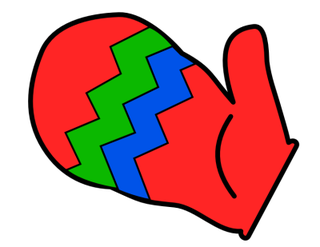 ВАРЕЖКА